Alberta – Electricity & Natural Gas
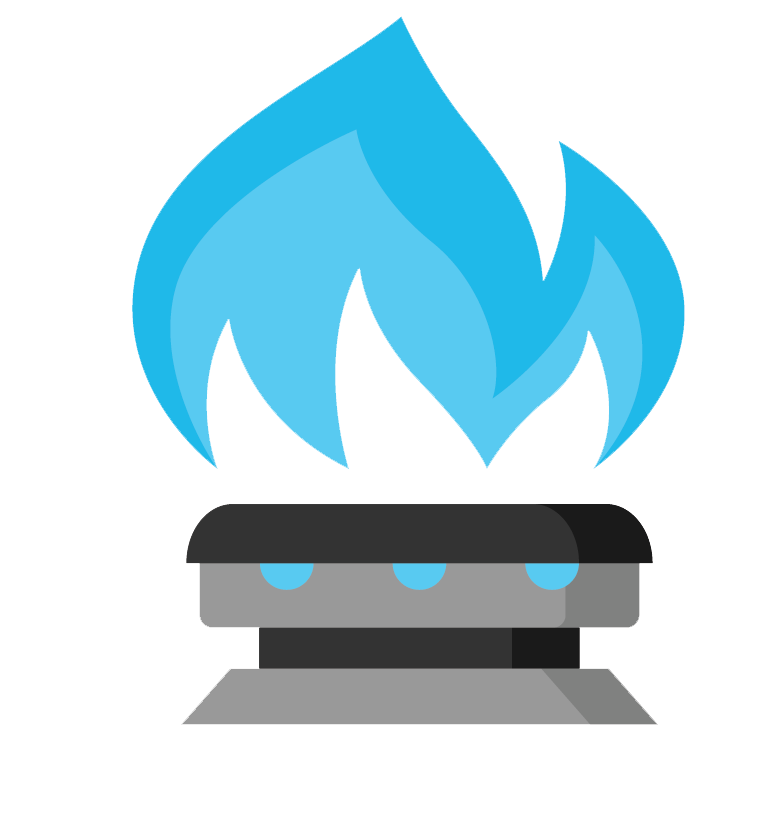 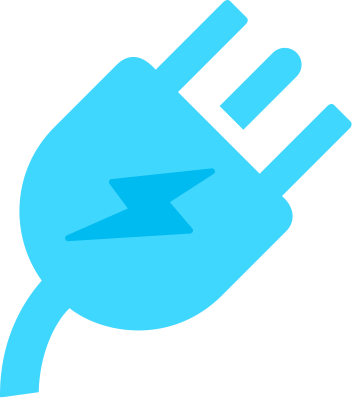 MARCH 2019 MARKET INFORMATION
Take the surprise out of your monthly electric and natural gas bills, enroll in SteadyLock 24 and pay one flat monthly price. Worry less each month when you lock in your rate for 24 full months.
	Alta Gas
	ATCO - Electricity  
	ATCO - Gas  
	City of Lethbridge - Electricity  
	ENMAX Power Corporation - Electricity
	EPCOR – Electricity
	FortisAlberta - Electricity
Visit https://acn.xoomenergy.ca/en/residential/alberta for more information.
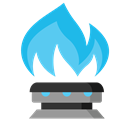 Alberta – Natural Gas
MARCH 2019 MARKET INFORMATION
XOOM ENERGY’S FIXED RATE PLANS ARE CURRENTLY LOWER THAN THE LOCAL UTILITY:
	Alta Gas – Natural Gas
	ATCO Gas – Natural Gas
	 


Available to over 100,000 Alberta Customers
	Business Fixed Rate Plan: BizLock 24
Visit https://acn.xoomenergy.ca/en/residential/alberta for more information.
Alberta – Electricity
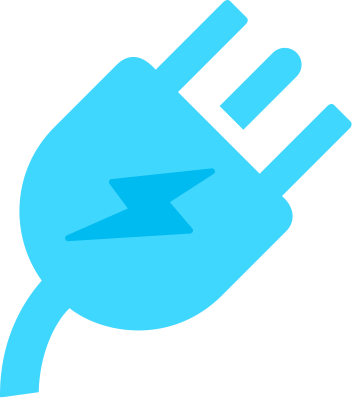 MARCH 2019 MARKET INFORMATION
New Customers in Alberta can enroll today and get a low introductory rate on their first 6 bills with the SimpleFlex plan!  
 
	ATCO Electric - Electricity
	City of Lethbridge - Electricity 
	EPCOR - Electricity 
 

Available to over 60,000 Alberta Customers
	Business Variable Rate Plan: BizChoice
Visit https://acn.xoomenergy.ca/en/residential/alberta for more information.
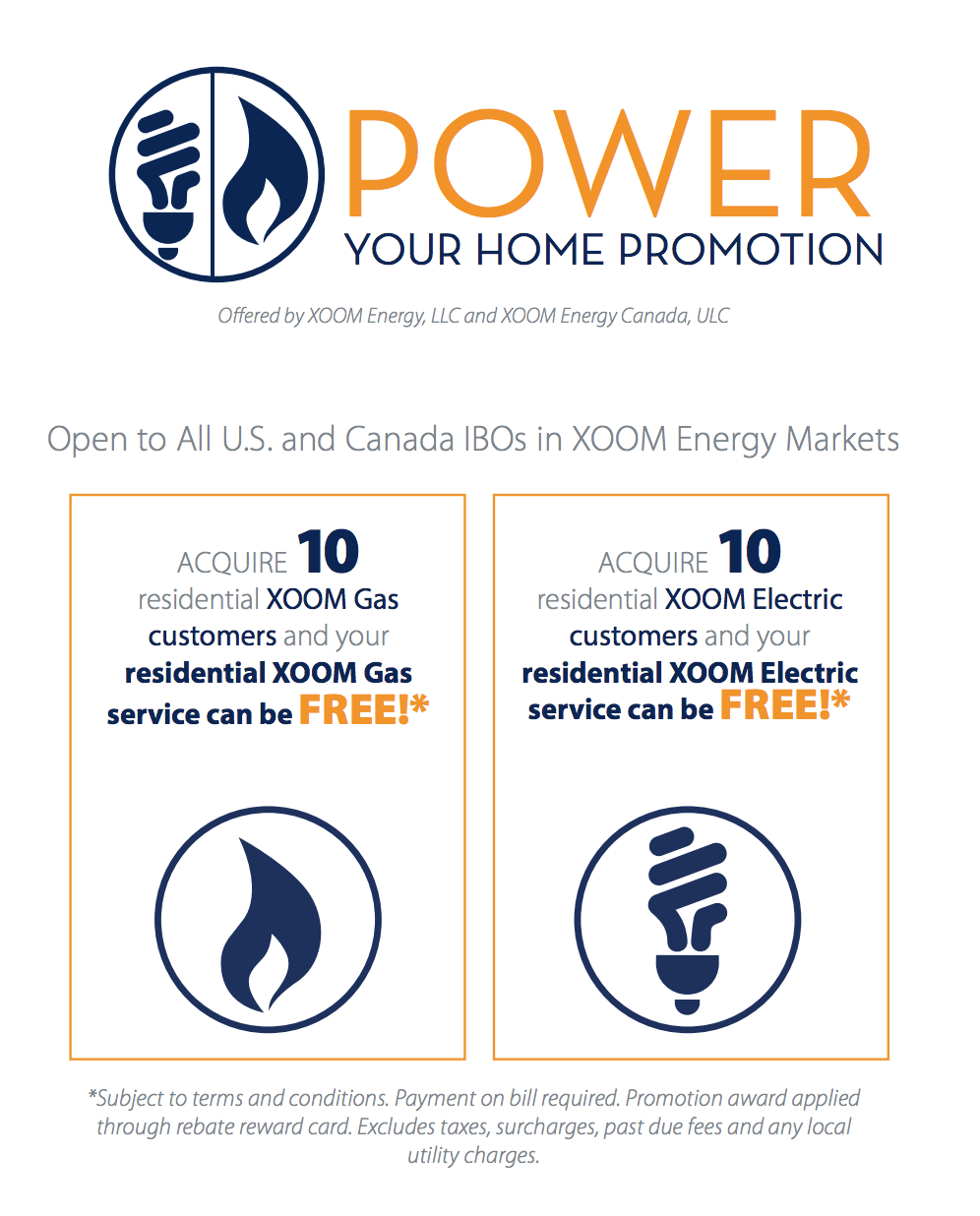 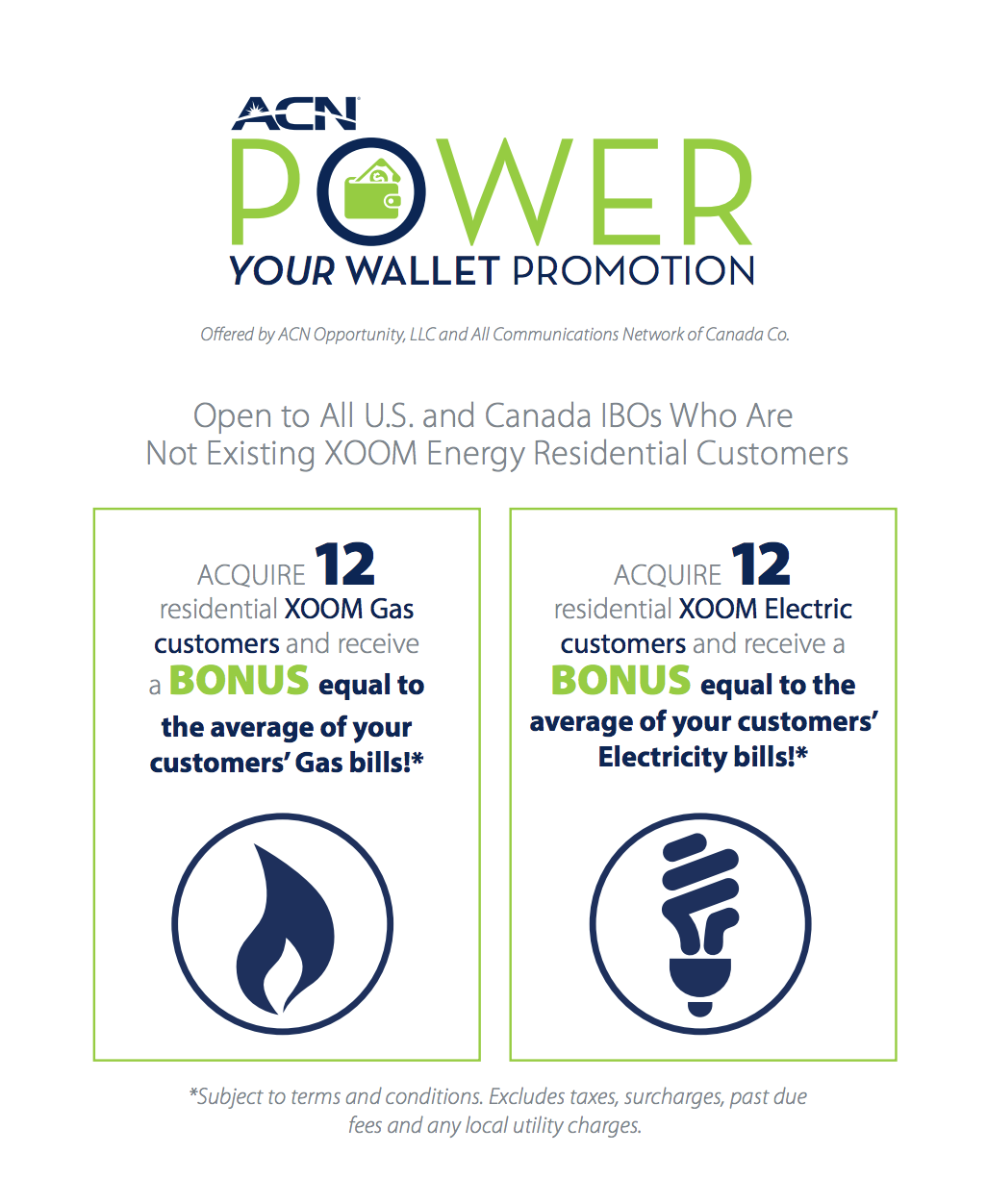